Standards of Training for Group Workers
Brandon Waggoner and Rachel Parrish-Martin
Liberty University
“Group leaders are not born. They are trained”
(Barlow, 2004). 
Four ways of learning: Experiential, Supervision, Observation, and Academic


Barlow, S. H. (2004). A strategic three-year plan to teach beginning, intermediate, 	and advanced group skills. The Journal for Specialists in Group 	Work, 29(1), 113-126.
Discussion
What skills and knowledge should a therapist have before beginning and leading a group?



What should training for group therapists look like?
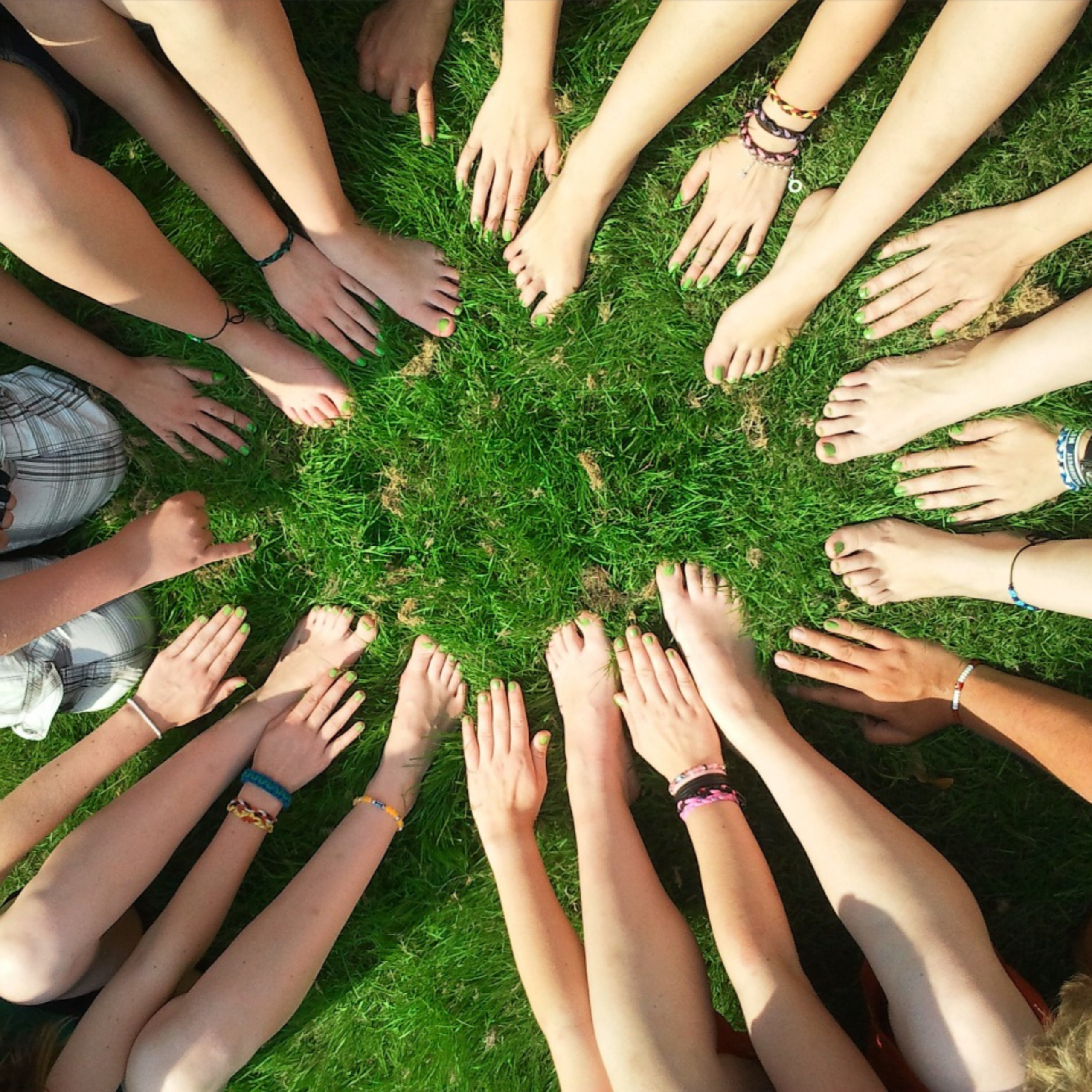 Governing bodies
American Counseling Association
Association for Specialist in Group Work
Council for the Accreditation of Counseling and Educational Related Programs
American Group Psychotherapy Association (Professional)
American Counseling Association
Code of ethics (2014)
A.9.a. Screening Counselors 
Screen prospective group counseling/therapy participants. To the extent possible, counselors select members whose needs and goals are compatible with the goals of the group, who will not impede the group process, and whose well-being will not be jeopardized by the group experience.
A.9.b. Protecting Clients 
In a group setting, counselors take reasonable precautions to protect clients from physical, emotional, or psychological trauma.

American Counseling Association. (2014). ACA code of ethics. Retrieved from http://www.counseling.org/docs/ethics/2014-aca-code-of-ethics.pdf
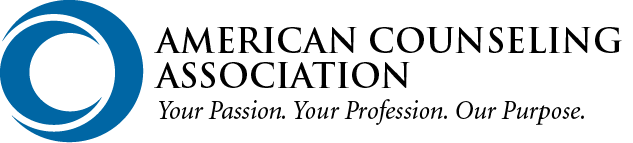 ACA code of ethics
B.4.a. Group Work 
In group work, counselors clearly explain the importance and parameters of confidentiality for the specific group. 





American Counseling Association. (2014). ACA code of ethics. Retrieved from http://www.counseling.org/docs/ethics/2014-aca-code-of-ethics.pdf
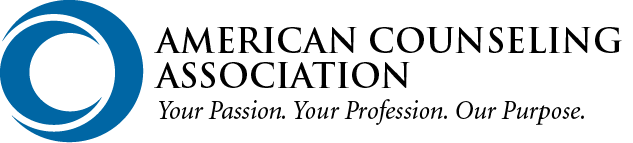 Code of ethics case study
You are leading a therapy group at a local Christian counseling agency. The stated goal of the group is to help individuals who have lost a loved one to suicide. During one session, a group member states that all those who commit suicide will “go to hell.” This begins to spark debate among the group members. Feeling singled out, the initial member states that they will discuss what transpired in group with their pastor in order to gain more information.
Association for Specialist in Group Work (ASGW)
A division of the ACA
Published professional training standards for group counselors (1983), revised in 1990, and 2000
Published best practice guidelines 2007
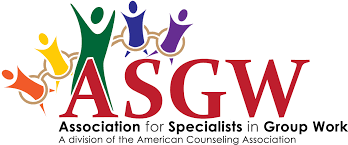 ASGW Professional Standards of Group workers
Purpose: guidance to counselor training programs

Defines two types of training
Core training
Specialist training

Wilson, F. R., Rapin, L. S., & Haley-Banez, L. (2000). Association for Specialists in Group Work: Professional standards for the training of group workers. Journal for Specialists in Group Work, 25(4), 327-342.
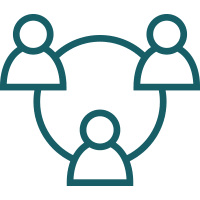 Core training
Core competencies
Consistent with CACREP standards
Does not qualify for independent practice
Master’s degrees prepare counselors with these standards
Prerequisite for advanced group work

Wilson, F. R., Rapin, L. S., & Haley-Banez, L. (2000). Association for Specialists in Group Work: Professional standards for the training of group 	workers. Journal for Specialists in Group Work, 25(4), 327-342.
Core training Curriculum
At least one course in group work that addresses:
Scope of practice
Types of group work
Group development
Group process and dynamics
Group leadership
Standards of training and practice
A minimum of 10 hours (20 recommended) of observation and participation 

Wilson, F. R., Rapin, L. S., & Haley-Banez, L. (2000). Association for Specialists in Group Work: Professional standards for the training of group 	workers. Journal for Specialists in Group Work, 25(4), 327-342.
Specialization training
Knowledge, skills, and experiences necessary for independent practice 
Four areas of advanced practice
Task/Work Group Facilitation
Group Psychoeducation
Group Counseling
Group Psychotherapy
Built upon ACA’s model definition of working stages
Presumes mastery of core training

Wilson, F. R., Rapin, L. S., & Haley-Banez, L. (2000). Association for Specialists in Group Work: Professional standards for the training 	of 	group workers. Journal for Specialists in Group Work, 25(4), 327-342.
Specialization training: Task/Work Group Facilitation
Organizational development, management, and consultation
Theory and practice of task/work group facilitation
Coursework includes:
Organization development
Consultation, management 
Sociology

Wilson, F. R., Rapin, L. S., & Haley-Banez, L. (2000). Association for Specialists in Group Work: Professional standards for the training of group 	workers. Journal for Specialists in Group Work, 25(4), 327-342.
Specialization training: Group Psychoeducation
Organizational development, school and community counseling/psychology
Health promotion
Marketing, program development and evaluation
Organizational consultation, theory and practice of group psychoeducation
Coursework includes:
Community psychology 
Consultation 
Health promotion 
Marketing 
Curriculum design 

Wilson, F. R., Rapin, L. S., & Haley-Banez, L. (2000). Association for Specialists in Group Work: Professional standards for the training of group 	workers. Journal for Specialists in Group Work, 25(4), 327-342.
[Speaker Notes: to prepare students to conduct structured consciousness raising and skill training groups in such areas as stress management, wellness, anger control and assertiveness training, problem solving.]
Specialization training: Group Counseling
Normal human development
Health promotion
Theory and practice of group counseling
Coursework includes:
Normal human development
Family development 
Family counseling, assessment and problem identification 


Wilson, F. R., Rapin, L. S., & Haley-Banez, L. (2000). Association for Specialists in Group Work: Professional standards for the training of group 	workers. Journal for Specialists in Group Work, 25(4), 327-342.
Specialization training: Group Psychotherapy
Normal and abnormal human development
Assessment and diagnosis of mental and emotional disorders
Treatment of psychopathology
Theory and practice of group psychotherapy
Coursework includes:
Abnormal human development 
Family pathology and family therapy 
Assessment and diagnosis of mental and emotional disorders

Wilson, F. R., Rapin, L. S., & Haley-Banez, L. (2000). Association for Specialists in Group Work: Professional standards for the training of group 	workers. Journal for Specialists in Group Work, 25(4), 327-342.
Specialization training curriculum
Training in one or more of the four specialization areas
Program states the philosophy of training
Specifies clear training objectives
Experience requirements include facilitating a specialty area group in each area:
Task/Work Group Facilitation: 30 hours (45 recommended)
Group Psychoeducation: 30 hours (45 recommended) 
Group Counseling: 45 hours (60 recommended)
Group Psychotherapy: 45 hours (60 recommended)
Expectation that students will limit their practice to their specialization areas

Wilson, F. R., Rapin, L. S., & Haley-Banez, L. (2000). Association for Specialists in Group Work: Professional standards for the training of group 	workers. Journal for Specialists in Group Work, 25(4), 327-342.
Experiential Training
Required across most training courses

Anderson, Sylvan, & Sheets (2014) found results of experiential training:
Positive
Challenging
Mixed


Anderson, M. L., Sylvan, A. L., & Sheets, R. L. (2014). Experiential group training: An exploration of student perceptions. Ideas and Research You 	Can 	Use:  VISTAS Online, 2014, 1-22.
[Speaker Notes: Positive: rewarding affective experiences, group cohesiveness, increased self-awareness, realization of personal influence, personal growth and internal change, and professional identity development
Challenging: interpersonal difficulties with other group members and/or coleaders, negotiating the changing roles of group member and co-leader, feeling overwhelmed or incompetent to handle critical incidents within the group, and difficulties addressing and navigating diversity issues within the group.
Mixed: Participants articulated how they came through the experience with increased self-awareness, positive growth, and meaningful change, despite the challenges.]
ASGW Best practice guidelines
Purpose:  To clarify the application of the ACA code of ethics

Three sections:
Planning
Performing
Group Processing

Thomas, R. V., & Pender, D. A. (2008). Association for specialists in group work: Best practice guidelines 2007 revisions. The Journal for Specialists in Group 	Work, 33(2), 111-117.
Planning
Professional context and regulatory requirements
Scope of practice and conceptual framework
Assessment
Program development and evaluation
Resources
Professional disclosure
Group member preparation
Professional development
Trends and technological changes
Thomas, R. V., & Pender, D. A. (2008). Association for specialists in group work: Best practice guidelines 2007 revisions. The Journal for Specialists in Group 	Work, 33(2), 111-117.
Performing
Self knowledge
Group competencies
Group plan adaptation
Therapeutic conditions and dynamics
Meaning
Collaboration
Evaluation
Diversity
Ethical surveillance
Thomas, R. V., & Pender, D. A. (2008). Association for specialists in group work: Best practice guidelines 2007 revisions. The Journal for Specialists in Group 	Work, 33(2), 111-117.
Group Processing
Processing schedule
Reflective practice
Evaluation and follow-up
Consultation and training
Thomas, R. V., & Pender, D. A. (2008). Association for specialists in group work: Best practice guidelines 2007 revisions. The Journal for Specialists in Group 	Work, 33(2), 111-117.
Special emphasis: Multicultural and social justice
Multicultural and Social Justice Competence Principles for Group Workers revision in 2012.
Facilitating the empowerment of individuals within a society
Defines: Multicultural, social justice, social privilege, oppression, and action taking. 
Develop group workers competency in these areas. 

Singh, A. A., Merchant, N., Skudrzyk, B., & Ingene, D. (2012). Multicultural and social justice competence principles for group workers. Association for 	Specialists in Group Work.
Special emphasis: Multicultural and social justice
Competency in this area falls within 3 domains:
Awareness of self and group members
Strategies and skills
Social justice advocacy


Singh, A. A., Merchant, N., Skudrzyk, B., & Ingene, D. (2012). Multicultural and social justice competence principles for group workers. Association for 	Specialists in Group Work.
Special emphasis: Multicultural and social justice
When privilege and oppression is found:
Embrace one’s role as a social change agent
Develop the skills to move towards making specific changes 
Develop ability to take action and make changes 
Identify issues of privilege and oppression


Singh, A. A., Merchant, N., Skudrzyk, B., & Ingene, D. (2012). Multicultural and social justice competence principles for group workers. Association for 	Specialists in Group Work.
ASGW guidelines Case study
Jorlan is a group leader who comes from a multiracial family and working class background. Her mother is an immigrant from Haiti and her father is an African American, raised in a conservative family that has lived for generations in a rural area of a southern state. Being part of a community, having strong work ethic, as well as partaking in family and religious life, has been very important to Jorlan and her family.
Jorlan was asked to prepare a plan and facilitate a counseling group for individuals dealing with losses. During one of the group sessions, a group member Mary, disclosed sadness and grief as her partner died. Mary was in love and in a relationship with a woman. She did not have family support and her place of worship did not approve of her sexual orientation. Mary is an immigrant from a South American country and her partner was a woman from New England area with Protestant relatives who with pride traced their roots back to England. Mary felt discouraged, experienced shame, and at times started to question her worthiness. She was angry and hurt as she had no legal protection. She was unable to make funeral arrangements for her partner as legally she was not viewed as a partner. Her partner’s family chose to have a private funeral from which she was excluded.
[Speaker Notes: Jorlan understood that as a group leader she needed to adopt different roles such as an ally and an advocate in order to help Mary navigate personal and systemic change (Strategies and Skills A11). Jorlan learned and shared with the group members’ information relevant to advocacy services for the lesbian and gay community (Awareness 5; Social Justice Advocacy 8). In addition, Jorlan invited Mary to share with the group, rituals conducive to healing that are important to Mary (Strategies and Skills, B8). Mary was able to experience acceptance, worthiness, and connection to group members who in turn, through mutual empathy, were able to support each other’s journey of healing. Jorlan focused on inviting group members to share their stories so that their voices could be heard and she emphasized linking group members’ experiences in order to foster universality and instillation of hope (Strategies and Skills A5). Mary shared the process of altar making as a healing ritual in her cultural context. The process of altar creating served as an intervention conducive to coping with grieving by maintaining a relationship with the deceased, consistent with the collectivistic cultures. (Strategies and Skills, B7). In the process, Mary modeled respect for group members’ worldviews and effectively addressed issues raised by group members in a cultural context. (Awareness 3, 4; Strategies and Skills A1, A10)]
Council for the Accreditation of Counseling and Educational Related Programs (CACREP)
Committed to the development of standards 
Recognizes a dynamic, diverse, and complex society
Promotes continuing optimal human development and improvement
Encourages growth, change, and collaboration
Respects diversity of instructional approaches and strategies
Strengthens standards, program improvement, and best practices 

Council for the Accreditation of Counseling and Related Educational Programs. (2019). About CACREP. Retrieved from  https://www.cacrep.org/about-cacrep/
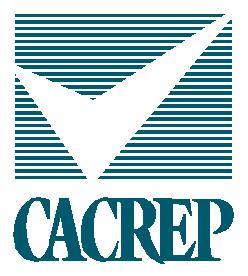 INTENT of CACREP (2016) STANDARDS
Promote unity within the profession of counseling
Ensure solidified identity as professional counselors
Provide specialization opportunities 
Produce  graduates that demonstrate knowledge, skills, and professional dispositions 


Council for the Accreditation of Counseling and Educational Related Programs. (2015). 2016 CACREP standards. Retrieved from 	https://www.cacrep.org/wp-content/uploads/2018/05/2016-Standards-with-Glossary-5.3.2018.pdf
ORGANIZATION OF 2016 CACREP STANDARDS
Six Sections
The Learning Environment
Professional Counseling Identity
Professional Practice
Evaluation in the Program
Entry-Level Specialty Areas 
Doctoral Standards for Counselor Education and Supervision 
Council for the Accreditation of Counseling and Educational Related Programs. (2015). 2016 CACREP standards. Retrieved from 	https://www.cacrep.org/wp-content/uploads/2018/05/2016-Standards-with-Glossary-5.3.2018.pdf
Section 2: Professional Counseling Identity:Counseling Curriculum
Eight Common Core Areas
1.  Professional Orientation and Practice
2.  Social and Cultural Diversity  
3.  Human Growth and Development
4.  Career Development

Council for the Accreditation of Counseling and Educational Related Programs. (2015). 2016 CACREP standards. Retrieved from 	https://www.cacrep.org/wp-content/uploads/2018/05/2016-Standards-with-Glossary-5.3.2018.pdf
Section 2: Professional Counseling Identity:Counseling Curriculum
5.  Counseling and the Helping Relationships
6.  Group Counseling and Group Work
7.   Assessment and Testing
8.  Research and Program Evaluation  


Council for the Accreditation of Counseling and Educational Related Programs. (2015). 2016 CACREP standards. Retrieved from 	https://www.cacrep.org/wp-content/uploads/2018/05/2016-Standards-with-Glossary-5.3.2018.pdf
Section 2: Professional Counseling Identity: GROUP COUNSELING AND GROUP WORK
a.  theoretical foundations 
b.  group process and development                                    
c.  therapeutic factors and group effectiveness 
d.  functions and characteristics of effective group leaders 


Council for the Accreditation of Counseling and Educational Related Programs. (2015). 2016 CACREP standards. Retrieved from 	https://www.cacrep.org/wp-content/uploads/2018/05/2016-Standards-with-Glossary-5.3.2018.pdf
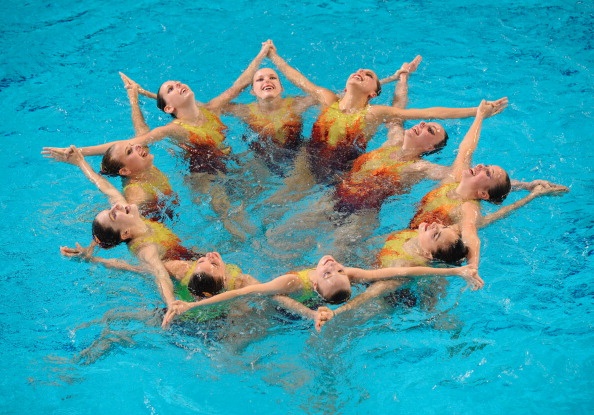 Section 2: Professional Counseling Identity: GROUP COUNSELING AND GROUP WORK
e.  group formation: recruiting, screening, and selection 
f.  types of groups and conducting groups in 
    varied settings 
g.  ethical and cultural considerations for designing and 
    facilitating groups 
h.  direct small group experiences: 10 hour minimum 
    per academic term 
Council for the Accreditation of Counseling and Educational Related Programs. (2015). 2016 CACREP standards. Retrieved from 	https://www.cacrep.org/wp-content/uploads/2018/05/2016-Standards-with-Glossary-5.3.2018.pdf
Current Discussion: CACREP Standards that Impact Group counseling
Spirituality and Religion
	1. Removal of a definition of spirituality in the 2016 CACREP Standards, and 
	2. Relocation of undefined concepts of spirituality and 
	    religion to the Social and Cultural Diversity 
	    core curriculum area of Professional Identity in 
	    the 2016 CACREP Standards.
	
Bohecker, L., Schellenberg, R., & Silvey, J. (2017). Spirituality and religion : The ninth CACREP core curriculum area. Counseling and Values, 62(2), 128-	143.  http://dx.doi.org.ezproxy.liberty.edu/10.1002/cvj.12055
Current Discussion: Spirituality and Religion
Inconsistency between the value of promoting holistic 
      wellness within the counseling profession and de-emphasizing 
      the dimension of spirituality and religion in 
      Professional Identity and training


Bohecker, L., Schellenberg, R., & Silvey, J. (2017). Spirituality and religion : The ninth CACREP core curriculum area. Counseling and 	Values, 62(2), 128-143.  http://dx.doi.org.ezproxy.liberty.edu/10.1002/cvj.12055
Current Discussion: Spirituality and Religion
The ACA has endorsed the Association for 
   Spiritual, Ethical, and Religious Values in Counseling 
   (ASERVIC) Competencies to assist counselors in 
   appropriately meeting clients’ spiritual and religious needs. 
However, researchers discovered that a significant number 
   of counselors are not aware of ASERVIC 
   and the Competencies.
Bohecker, L., Schellenberg, R., & Silvey, J. (2017). Spirituality and religion : The ninth CACREP core curriculum area. Counseling and Values, 62(2), 128-	143.  http://dx.doi.org.ezproxy.liberty.edu/10.1002/cvj.12055
Reiner, S. M., & Dobmeier, R. A. (2014). Counselor preparation and the Association for Spiritual, Ethical, and Religious Values in Counseling Competencies: 	An exploratory study. Counseling and Values, 59, 192–207. doi:10.1002/j.2161-007X.2014.00051.x
Association for Spiritual, Ethical, and religious values in Counseling (ASERVIC): Competencies
Purpose 
To complement  ACA (2016) ethical standards           
To honor diversity and embrace multiculturalism
To support worth, dignity, potential, and uniqueness
To recognize social and cultural contexts
To be used with evidence-based best practices 
Association for Spiritual, Ethical, and Religious Values in Counseling. (2019). Competencies for addressing spiritual and religious issues in counseling.  Retrieved 	from http://www.aservic.org/wp-content/uploads/2017/02/ASERVIC-Spiritual-Competencies_FINAL.pdf
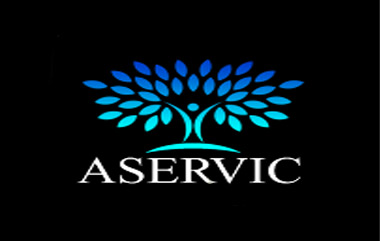 ASERVIC Competencies
Cultural Worldview
Describe similarities/differences between spirituality and religion
Identify basic beliefs of various spiritual systems,
   major world religions, agnosticism, and atheism
Recognize the impact of client’s beliefs/non-beliefs
   on worldview and psychosocial functioning

Association for Spiritual, Ethical, and Religious Values in Counseling. (2019). Competencies for addressing spiritual and religious issues in counseling.  Retrieved 	from http://www.aservic.org/wp-content/uploads/2017/02/ASERVIC-Spiritual-Competencies_FINAL.pdf
ASERVIC Competencies
Counselor Self-Awareness
Exploration of attitudes, beliefs, and values        
   about spirituality/religion
Evaluation of spiritual/religious beliefs and values 
    on the client and the counseling process
Identification of limits of understanding of the 
    client’s spiritual and/or religious perspective 
Association for Spiritual, Ethical, and Religious Values in Counseling. (2019). Competencies for addressing spiritual and religious issues in counseling.  	Retrieved from http://www.aservic.org/wp-content/uploads/2017/02/ASERVIC-Spiritual-Competencies_FINAL.pdf
AsERVIC Competencies
Acquainted with religious/spiritual resources and leaders
   for consultation and referral
Human and Spiritual Development
Describe and apply various models of spiritual 
   and/or religious development and their relationship
   to human development
Association for Spiritual, Ethical, and Religious Values in Counseling. (2019). Competencies for addressing spiritual and religious issues in counseling.  Retrieved 	from http://www.aservic.org/wp-content/uploads/2017/02/ASERVIC-Spiritual-Competencies_FINAL.pdf
AsERVIC Competencies
Communication
Responds to client communications about spirituality/religion 
   with acceptance and sensitivity
Uses concepts that are consistent and acceptable 
   with the client’s spiritual/religious perspectives
Recognizes spiritual/religious themes in client communication 
   and is able to appropriately address these
Association for Spiritual, Ethical, and Religious Values in Counseling. (2019). Competencies for addressing spiritual and religious issues in counseling.  Retrieved 	from http://www.aservic.org/wp-content/uploads/2017/02/ASERVIC-Spiritual-Competencies_FINAL.pdf
ASERVIC Competencies
Assessment
Strives to understand a client’s spiritual/religious 
   perspective during the intake and assessment processes.
Diagnosis and Treatment
Recognizes that the client’s spiritual/religious perspectives 
    can a) enhance well-being; b) contribute to client problems; 
    and/or c) exacerbate symptoms
Association for Spiritual, Ethical, and Religious Values in Counseling. (2019). Competencies for addressing spiritual and religious issues in counseling.  	Retrieved from http://www.aservic.org/wp-content/uploads/2017/02/ASERVIC-Spiritual-Competencies_FINAL.pdf
ASeRVIC Competencies
Sets goals with the client that are 
   consistent with the client’s spiritual/religious perspectives
Able to a) modify therapeutic techniques to include 
   a client’s spiritual/religious perspectives, and b) utilize 
   spiritual/religious practices as techniques when appropriate 
   and acceptable to a client’s viewpoint
Apply theory and current research supporting inclusion
Association for Spiritual, Ethical, and Religious Values in Counseling. (2019). Competencies for addressing spiritual and religious issues in counseling.  	Retrieved from http://www.aservic.org/wp-content/uploads/2017/02/ASERVIC-Spiritual-Competencies_FINAL.pdf
ASERVIC Competencies
of a client’s spiritual/religious perspectives and 
   practices
ASERVIC endorses the counseling competencies established by
   the Association for Multicultural Counseling and Development 
   (AMCD) and the Association for Lesbian, Gay, 
   Bisexual, and Transgender Issues in Counseling (ALGBTIC)

Association for Spiritual, Ethical, and Religious Values in Counseling. (2019). Competencies for addressing spiritual and religious issues in counseling.  Retrieved 	from http://www.aservic.org/wp-content/uploads/2017/02/ASERVIC-Spiritual-Competencies_FINAL.pdf
Current Discussion: spirituality and Religion as Ninth Core curriculum area of CACREP
Rationale
Spiritual values can be the most significantly 
    held cultural values of clients
To provide consistent training standards in meeting 
    the spiritual and religious needs of clients
To globally advocate holistic wellness for all 
    individuals
To prevent client neglect and unethical treatment 
Bohecker, L., Schellenberg, R., & Silvey, J. (2017). Spirituality and religion : The ninth CACREP core curriculum area. Counseling and Values, 62(2), 128-	143.  http://dx.doi.org.ezproxy.liberty.edu/10.1002/cvj.12055
Burke, M. T. (1998–1999, Winter). From the chair. The CACREP Connection, p. 2.
PROPOSED Ninth CACREP Core Curriculum Area of Spirituality and Religion
a.  spiritual and religious history and development of 
    counseling 
b.  spirituality, spiritual identities, faith-based cultures, and 
    world religions 
c.  models of faith, spiritual, and religious development 
d.  spiritual and religious supervision, collaboration, and consultation
e.  spiritual and faith-based wellness, functioning, and identity 
Bohecker, L., Schellenberg, R., & Silvey, J. (2017). Spirituality and religion : The ninth CACREP core curriculum area. Counseling and Values, 62(2), 128-	143.  http://dx.doi.org.ezproxy.liberty.edu/10.1002/cvj.12055
Core Curriculum Area of Spirituality and Religion
f.  spiritual/religious perspectives of clinical assessment, case 
    conceptualization, and diagnosis and treatment planning
g.  competencies for addressing spiritual and religious issues 
h.  working with diverse spiritual and religious systems
i.   interviewing and assessing individuals, couples, and families
    from diverse spiritual/religious backgrounds
j.  identification of spiritual/religious values and appropriate
Bohecker, L., Schellenberg, R., & Silvey, J. (2017). Spirituality and religion : The ninth CACREP core curriculum area. Counseling and Values, 62(2), 128-	143.  http://dx.doi.org.ezproxy.liberty.edu/10.1002/cvj.12055
Core Curriculum Area of Spirituality and Religion
treatment, planning, and intervention strategies
k. impact of spiritual/religious beliefs on: 
   grief/loss process, rituals, behaviors, aging, intergenerational 
   influences, crisis/trauma, addictions, human sexuality, 
   couple/family functioning, infidelity, violence, abuse, and 
   health issues 

Bohecker, L., Schellenberg, R., & Silvey, J. (2017). Spirituality and religion : The ninth CACREP core curriculum area. Counseling and Values, 62(2), 128-	143.  http://dx.doi.org.ezproxy.liberty.edu/10.1002/cvj.12055
Core Curriculum Area of Spirituality and Religion
l.  ethical/culturally relevant strategies for referrals 
   and consultation with spiritual leaders 
Note. The curriculum standards were reviewed by 
an expert panel of 11 counselor educators. 


Bohecker, L., Schellenberg, R., & Silvey, J. (2017). Spirituality and religion : The ninth CACREP core curriculum area. Counseling and Values, 62(2), 128-	143.  http://dx.doi.org.ezproxy.liberty.edu/10.1002/cvj.12055
Integration of spirituality and Religion: Mindfulness Infusion Through CACREP Group Counseling Standards
Over 30 years of research on mindfulness-based 
    practices
Strategies of incorporating mindfulness have been implemented
    within counseling and health-related professions
Mindfulness is a suggested training technique to 
   reduce stress, increase awareness and empathy, and 
   decrease compassion fatigue and secondary PTSD symptomology
Reilly, B. (2016). Mindfulness infusion through CACREP standards. Journal of Creativity in Mental Health, 11(2), 213-224. 	https://doi.org/10.1080/15401383.2016.1139482
Integration of spirituality and Religion: Mindfulness Infusion Through CACREP Group Counseling Standards
Mindfulness practices 
help increase awareness by nonjudgmentally attending to 
   thoughts, emotions, and physical sensations
continually bring attention back to the present 
   moment as experienced in the body 

Reilly, B. (2016). Mindfulness infusion through CACREP standards. Journal of Creativity in Mental Health, 11(2), 213-224. 	https://doi.org/10.1080/15401383.2016.1139482
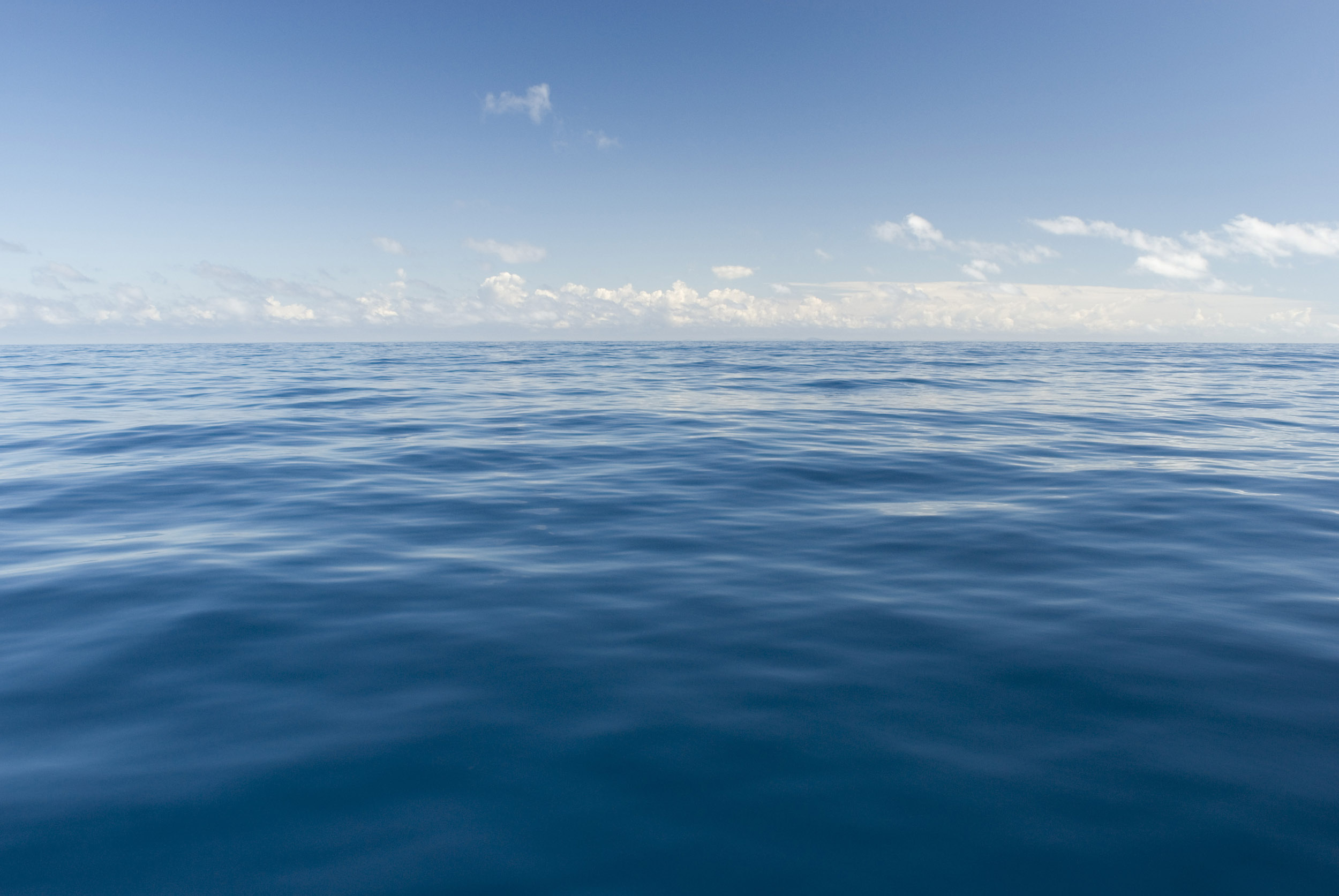 Integration of spirituality and Religion: Mindfulness Infusion Through CACREP Group Counseling Standards
Aligns with counselor values of wellness, development, 
   and prevention
Facilitates creative relational teaching in counseling education
Deepens learning through innovation
Promotes collaboration, cooperation, and connection

Reilly, B. (2016). Mindfulness infusion through CACREP standards. Journal of Creativity in Mental Health, 11(2), 213-224. 	https://doi.org/10.1080/15401383.2016.1139482
CACREP Standards and Mindfulness: Group Work
Orientation seminar: didactic presentation and mindfulness exercise 
Group work: direct experience in mindfulness-based 
   group - Mindfulness-Based Stress Reduction
   (MBSR) strategies
Diaphragmatic breathing, body scans, noting thoughts
Social and cultural diversity: increase understanding 
    of self and others
Reilly, B. (2016). Mindfulness infusion through CACREP standards. Journal of Creativity in Mental Health, 11(2), 213-224. 	https://doi.org/10.1080/15401383.2016.1139482
Integration of Spirituality and Religion: Centering Prayer and CACREP Group Counseling Standards
Some programs may prefer a Christian-oriented 
    mindfulness practice
Centering prayer as an alternative to secular or Eastern
    mindfulness-based practices
Developed from Christian contemplative tradition in the 1970s
Primary contributors: Thomas Keating,  William Meninger, M. Basil Pennington, Thomas Merton 
Knabb, J. J. (2012). Centering prayer as an alternative to mindfulness-based cognitive therapy for depression relapse prevention. Journal of Religion and 	Health, 51(3), 908-24. doi:http://dx.doi.org.ezproxy.liberty.edu/10.1007/s10943-010-940
Centering prayer: Group Work
Process of centering prayer
Quieting of thoughts and focusing on the 
    inner-dwelling faith in God
Choosing a single (sacred) word that reflects 
    the faithful love of God 
Sitting in silence for about 20 minutes
Refocusing on God’s presence via the sacred 
   word when one’s awareness is drawn away
Knabb, J. J. (2012). Centering prayer as an alternative to mindfulness-based cognitive therapy for depression relapse prevention. Journal of Religion and 	Health, 51(3), 908-24. doi:http://dx.doi.org.ezproxy.liberty.edu/10.1007/s10943-010-940
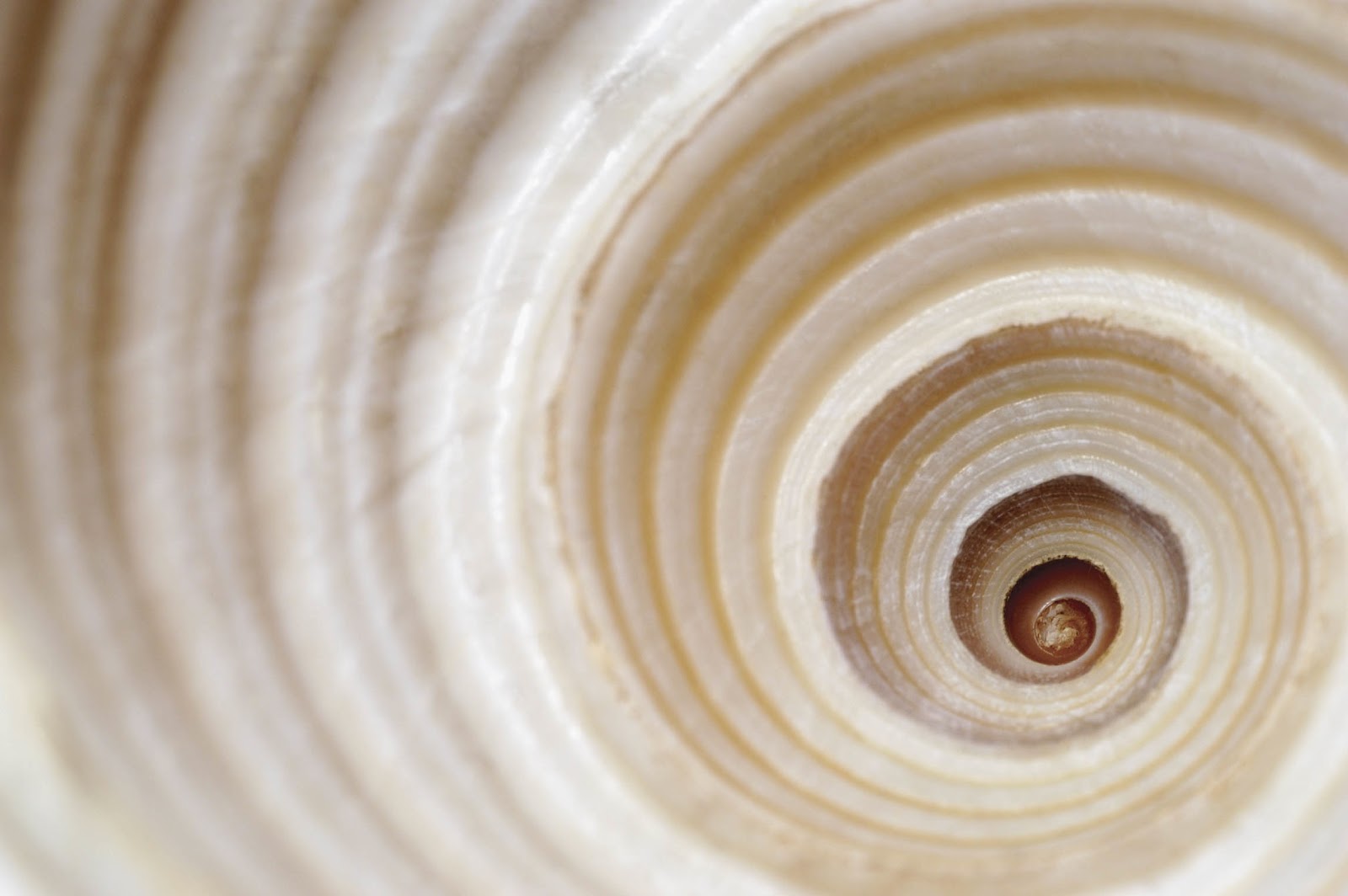 Centering prayer: Group Work
Closing in prayer, such as “Our Father”, 
    after taking a few minutes to come 
    out of meditation 



Knabb, J. J. (2012). Centering prayer as an alternative to mindfulness-based cognitive therapy for depression relapse prevention. Journal of Religion and 	Health, 51(3), 908-24. doi:http://dx.doi.org.ezproxy.liberty.edu/10.1007/s10943-010-940
Discussion Questions
Doctoral Professional Identity

How do you see the integration of spirituality and religion into CACREP Professional Identity Group Counseling standards impacting:

the conceptualization of clients from multiple theoretical perspectives?
ethical and culturally relevant counseling in multiple settings?
ethical and culturally relevant strategies used in counselor preparation?
the role of counselors and counselor educators advocating on behalf of the profession and professional identity?
ethical and culturally relevant leadership and advocacy practices?

Council for the Accreditation of Counseling and Educational Related Programs. (2015). 2016 CACREP standards. Retrieved from
	https://www.cacrep.org/wp-content/uploads/2018/05/2016-Standards-with-Glossary-5.3.2018.pdf
References
American Counseling Association. (2014). ACA code of ethics. Retrieved from http://www.counseling.org/docs/ethics/2014-aca-code-	of-ethics.pdf
Anderson, M. L., Sylvan, A. L., & Sheets, R. L. (2014). Experiential group training: An exploration of student perceptions. Ideas and 	Research You Can Use: VISTAS Online, 2014, 1-22
Association for Spiritual, Ethical, and Religious Values in Counseling. (2019). Competencies for addressing spiritual and religious issues in 	counseling.  Retrieved from http://www.aservic.org/wp-content/uploads/2017/02/ASERVIC-Spiritual-	Competencies_FINAL.pdf
Barlow, S. H. (2004). A strategic three-year plan to teach beginning, intermediate, and advanced group skills. The Journal for Specialists 	in Group Work, 29(1), 113-126.
Bohecker, L., Schellenberg, R., & Silvey, J. (2017). Spirituality and religion : The ninth CACREP core curriculum area. Counseling and 	Values, 62(2), 128-143.  http://dx.doi.org.ezproxy.liberty.edu/10.1002/cvj.12055
Burke, M. T. (1998–1999, Winter). From the chair. The CACREP Connection, p. 2.
References
Council for the Accreditation of Counseling and Educational Related Programs. (2015). 2016 CACREP standards. Retrieved from 	https://www.cacrep.org/wp-content/uploads/2018/05/2016-Standards-with-Glossary-5.3.2018.pdf
Council for the Accreditation of Counseling and Related Educational Programs. (2019). About CACREP. Retrieved from 	https://www.cacrep.org/about-cacrep/
Davenport, D. S. (2004). Ethical issues in the teaching of group counseling. The Journal for Specialists in Group Work, 29(1), 43-49.
Gladding, S. T. (1994). Effective Group Counseling. ERIC/CASS, School of Education, University of North Carolina at Greensboro, 101 	Park Bldg., Greensboro, NC 27412-5001.
Knabb, J. J. (2012). Centering prayer as an alternative to mindfulness-based cognitive therapy for depression relapse 	prevention. Journal of Religion and Health, 51(3), 908-24. doi:http://dx.doi.org.ezproxy.liberty.edu/10.1007/s10943-010-	940
Reilly, B. (2016). Mindfulness infusion through CACREP standards. Journal of Creativity in Mental Health, 11(2), 213-224. 	https://doi.org/10.1080/15401383.2016.1139482
References
Reiner, S. M., & Dobmeier, R. A. (2014). Counselor preparation and the Association for Spiritual, Ethical, and Religious Values in 	Counseling Competencies: An exploratory study. Counseling and Values, 59, 192–207. doi:10.1002/j.2161-	007X.2014.00051.x 
Thomas, R. V., & Pender, D. A. (2008).  Association for specialists in group work: Best practice guidelines 2007 revisions. The Journal 	for Specialists in Group Work, 33(2), 111-117.
Singh, A. A., Merchant, N., Skudrzyk, B., & Ingene, D. (2012). Multicultural and social justice competence principles for group 	workers. Association for Specialists in Group Work.
Wilson, F. R., Rapin, L. S., & Haley-Banez, L. (2000).  Association for Specialists in Group Work: Professional standards for the 	training of group workers. Journal for Specialists in Group Work, 25(4), 327-342.